Internet Safety
DID YOU KNOW…
The Internet was invented over 40 years ago, in a beer garden!
Right now 3.6 billion people are using the Internet – that’s over half the world’s population connected to the world wide web
Wi-Fi is only a few years away from its 30th birthday!
In 2016 there was approximately 7 billion people living on the planet, and over 23 billion devices connected to the Internet – that’s an average of 3 devices per person.
By 2020 it is estimated there will be over 50 billion Internet-connected devices worldwide being used by 7.8 billion people – over doubling the amount of average devices per person!
 The average person now spends almost 10 hours a day online – we spend more time on the Internet that we do sleeping!
Google is ranked as the most popular website worldwide, with Youtube coming in second and Facebook third.
With something so powerful and influential, you need to keep safe…
Internet Safety
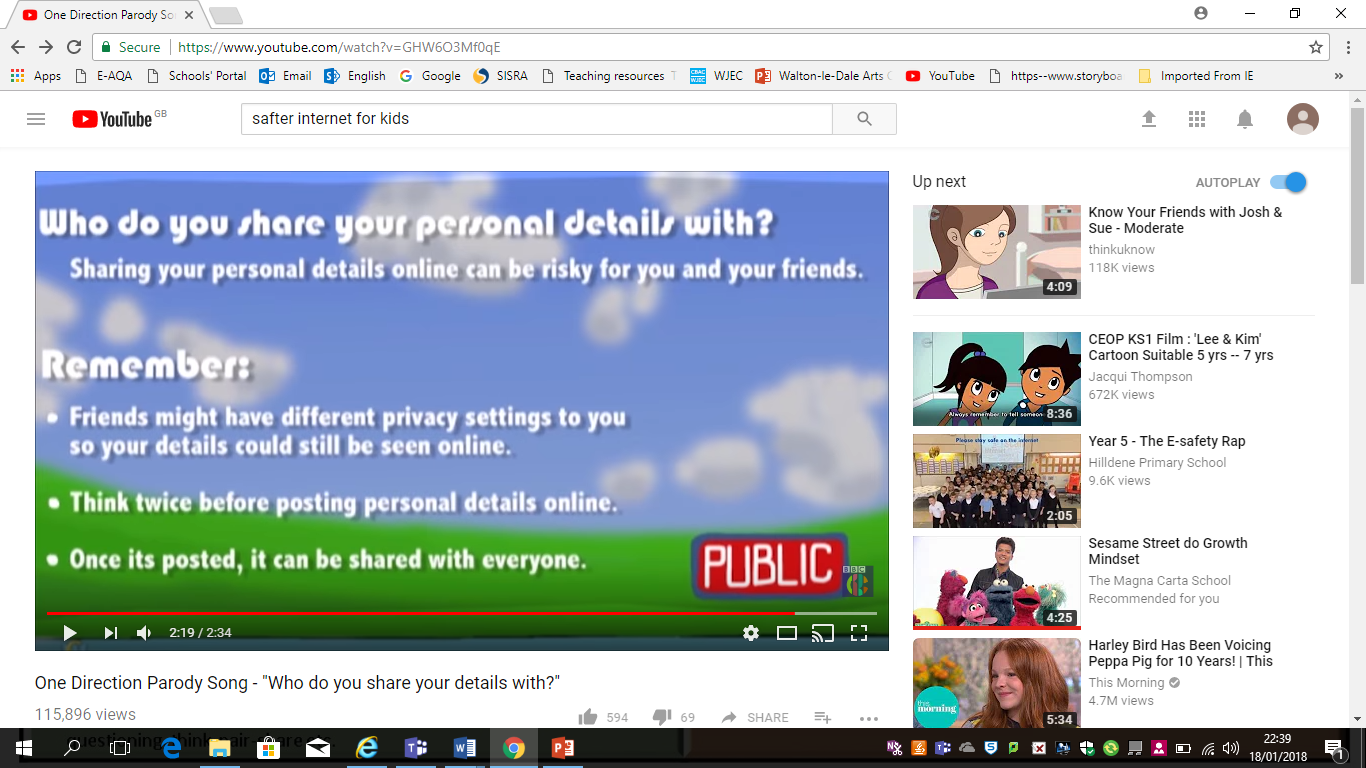 Thought for the Week: Safer Surfing!  Did you know: Right now 3.6 billion people are using the Internet – that’s over half the world’s population connected to the world wide web?  Or that the average person now spends almost 10 hours a day online – we spend more time on the Internet that we do sleeping?  The Internet is such a big part of daily life; stay safe.  

Find out more at: http://www.safetynetkids.org.uk